Thematic maps
主題図
素朴な分布図Mississippi River: Significant  flood outlookareas where significant flooding is occuriring or imminent, May 22-27, 2011.
[Speaker Notes: https://www.census.gov/geo/maps-data/maps/ms_flood_may11.html]
Choropleth map = 階級区分図
[Speaker Notes: http://slideplayer.com/slide/9409906/28/images/2/Choropleth+Map.jpg]
1990 Race and Hispanic Origin Population Density
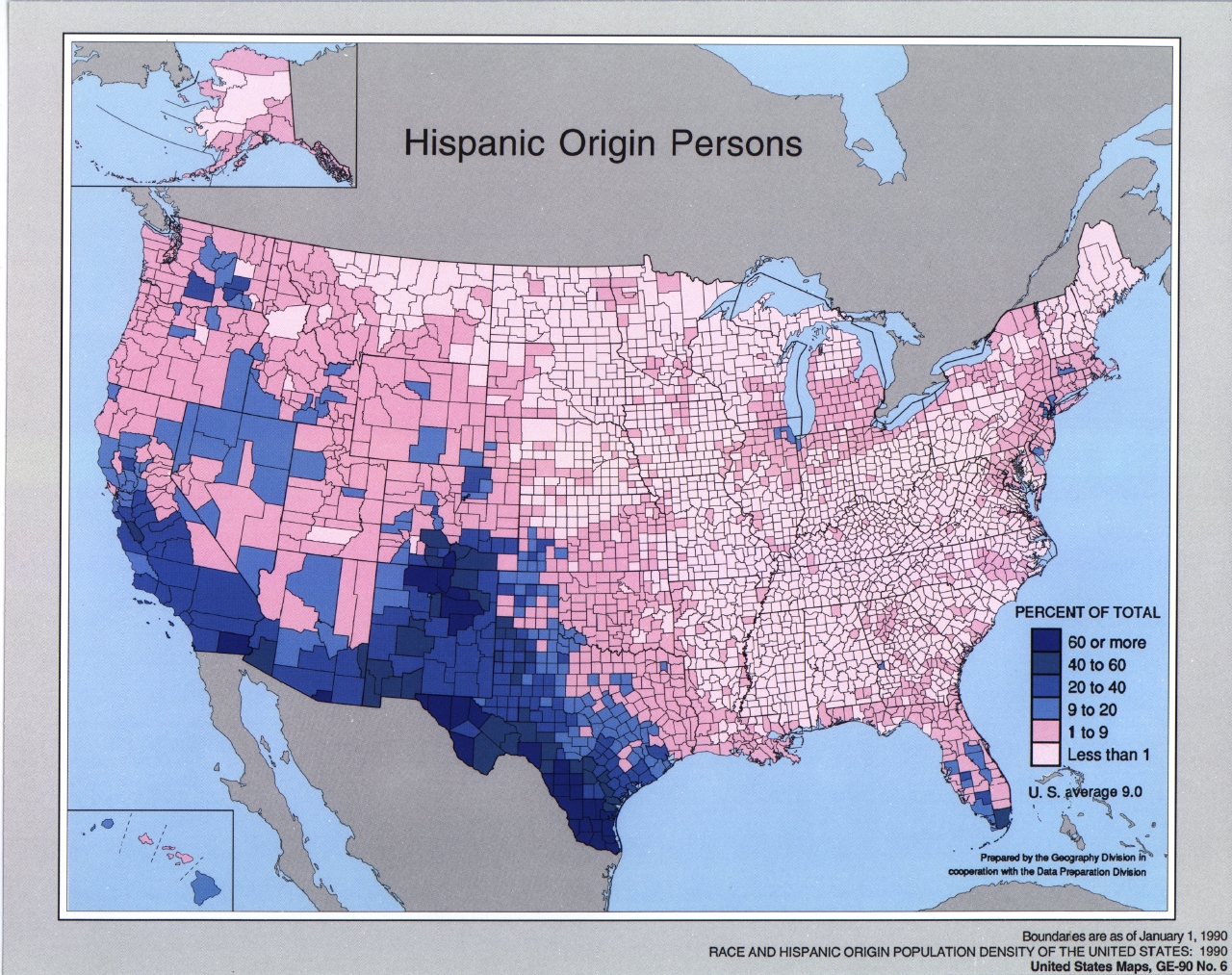 [Speaker Notes: https://www.census.gov/geo/maps-data/maps/race-hisp1990.html]
Incorrect (population, left) and correct (population density, right) application of a choropleth to data for Boston, Massachusetts
[Speaker Notes: https://en.wikipedia.org/wiki/Choropleth_map]
Dot distribution  map:  Hay  1 acre = 4047 m2 , 10,000 acres=40 km2, county単位。
[Speaker Notes: http://slideplayer.com/slide/9409906/28/images/7/Dot+Maps.jpg]
ドットマップの長所と短所
Advantage:
 They highlight areas of high density at a glance    You can map raw data    They are easily understood    They work well with all kinds of data
Disadvantages:
They can give the impression that some areas have nothing. Dot placement can be random (no phenomena where dot is placed).  It can be hard to interpret when too many dots are close together.  It's difficult to count large numbers of dots to find values.
[Speaker Notes: https://sites.google.com/site/piggraphy/home/cartographic-d/dot-maps]
Isoline maps 等値線図
[Speaker Notes: https://sites.google.com/site/piggraphy/home/cartographic-d/isoline-maps]
Cartogram 統計地図
[Speaker Notes: http://slideplayer.com/slide/9409906/28/images/23/Cartogram+Total+population.jpg]
flow lines　流線図
Flow maps can indicate things like:
1.　What it is that flows, moves, migrates, etc.
2. 　 What direction the flow is moving and/or what the source and destination are.
3. 　How much is flowing, being transferred, transported, etc.
[Speaker Notes: https://sites.google.com/site/piggraphy/home/cartographic-d/flow-lines]
Disire lines スパイダーダイアグラム
[Speaker Notes: http://desktop.arcgis.com/ja/arcmap/10.3/tools/business-analyst-toolbox/desire-lines.htm]
Desire lines = a straight line on a map representing the movement of people and goods from region to region. Also shows strength of desire to move with lines of proportional thickness. They are very similar to flow lines except they group movement, showing movement only directly from A to B whilst flow lines follow the exact path of movement.
Desire line スパイダーダイアグラム
[Speaker Notes: https://sites.google.com/site/piggraphy/home/cartographic-d/desire-lines]
Trip lines
simplest map for showing movement, shows journeys from a starting point to a central point
[Speaker Notes: https://sites.google.com/site/piggraphy/home/cartographic-d/trip-lines]
これは？　Median Center of Population for the United States: 1880 to 2010
[Speaker Notes: https://www.census.gov/geo/reference/centersofpop.html]
Proportional symbol map
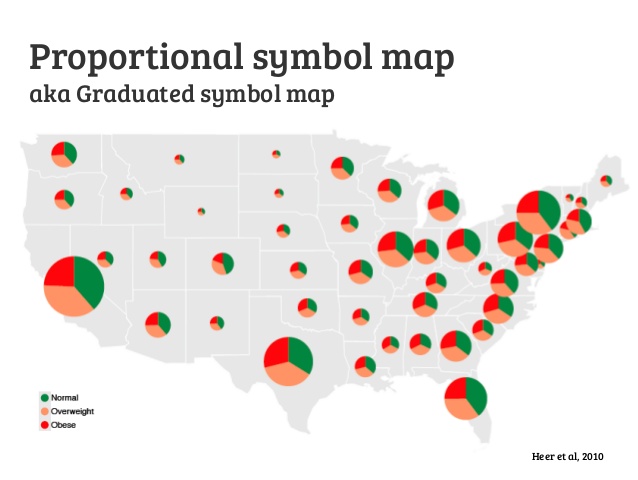 This map shows the population in each country of the world in 2005 (source: UNdata)
[Speaker Notes: http://blog.mastermaps.com/2008/04/making-proportional-symbols-in-kml.html
https://www.google.co.jp/search?q=Located+Proportional+Symbols&tbm=isch&imgil=ak4OBChKp23qbM%253A%253B9i0XouCDQu5C4M%253Bhttps%25253A%25252F%25252Fmappingignorance.org%25252F2013%25252F12%25252F16%25252Fthe-complexity-of-drawing-good-proportional-symbol-maps%25252F&source=iu&pf=m&fir=ak4OBChKp23qbM%253A%252C9i0XouCDQu5C4M%252C_&usg=__pWwRTyXJXznHFSEsu93j121JubY%3D&biw=1078&bih=544&ved=0ahUKEwjMmNS457XUAhXEGpQKHTDlA2gQyjcINg&ei=hzk9WYy5I8S10ASwyo_ABg#imgrc=5pVeLgdsO4eFUM:]
Graduated circle maps 図形表現図
[Speaker Notes: http://slideplayer.com/slide/9409906/28/images/12/Graduated+Circle+Map.jpg]
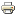 Graduated and Proportional Symbol Maps
Graduated and proportional symbol maps are a class of maps that use the visual variable of size to represent differences in the magnitude of a discrete, abruptly changing phenomenon, e.g. counts of people. Like choropleth maps, you can create classed or unclassed versions of these maps. The classed ones are known as range-graded or graduated symbols, and the unclassed are called proportional symbols, where the area of the symbols are proportional to the values of the attribute being mapped.
[Speaker Notes: https://www.e-education.psu.edu/geog486/node/1869]